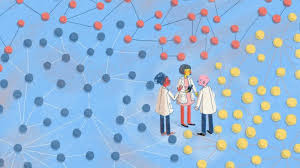 תרגול 11
רשתות
מרחק Hamming - המרחק בין שני רצפים
חישוב מרחק המינג נעשה ע"י ספירת מספר הפעמים בהם יש הבדל בין שני רצפים. 
אפשר להשתמש במרחק המינג על מנת לחשב את המרחקים בין רצפי נוקלאוטידים, את המרחק בין אנשים במולקולות HLA (עבור תרומת מח עצם), רצפי חומצות אמינו וכו'.
שאלה – מרחק Hamming
על רוב התאים שבגופנו נמצאות מולקולות ממשפחת ה-Human Leukocyte Antigen או .HLA  מערכת החיסון משתמשת במולקולות אלו על מנת לזהות אילו תאים שייכים לגוף ואילו הם זרים. על מנת לתרום מח עצם, דם טבורי או איברים, יש צורך להתאים את המולקולות האלו בין התורם לנתרם במידה רבה ככל האפשר על מנת שלא תהיה דחייה של השתל. לתהליך הזה קוראים HLA Typing  או.HLA Matching  הבעיה היא, שבניגוד לתרומת דם למשל, כאן יש צורך להתאים בין מספר גדול של מולקולות .HLA בדרך כלל רצוי שיהיו בין 8-10 מולקולות תואמות על מנת לבצע את ההשתלה. 
בקובץ hladb.Rdata ישנם נתונים עבור 19 מולקולותHLA  עבור 90 אנשים – כאשר הראשון מבינהם הוא הנתרם. אנו צריכים למצוא מי מבין 89 האנשים האחרים יכול לתרום לו בעזרת חישוב מרחקHamming  בינו לבין שאר האנשים.
load("hladb.RData")
samples = hladb$Sample
hamming = data.frame()
sample1 = hladb[which(hladb$Sample == "Recipient"),-1]
for(i in 2:length(samples)) {
sample2 = hladb[which(hladb$Sample == samples[i]),-1]
hammingDistance = sum(sample1 != sample2) 
hamming = rbind(hamming, data.frame(samples[i], hammingDistance))
}
colnames(hamming) = c("Sample2", "Hamming")
hamming$Sample2[hamming$Hamming <= 9][1]


Output of code:
 "ERR188027"
רשת
דוגמאות
מטריצת דמיון
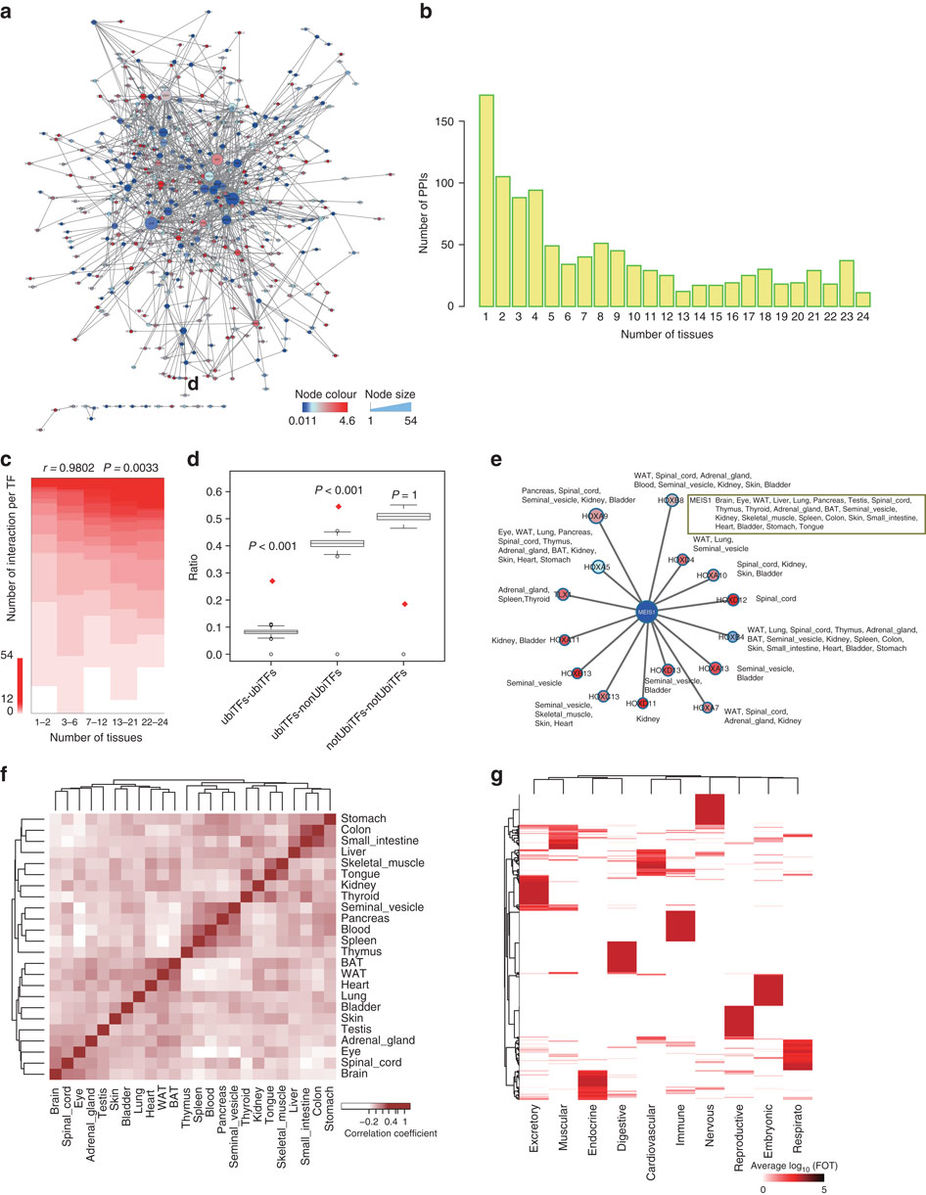 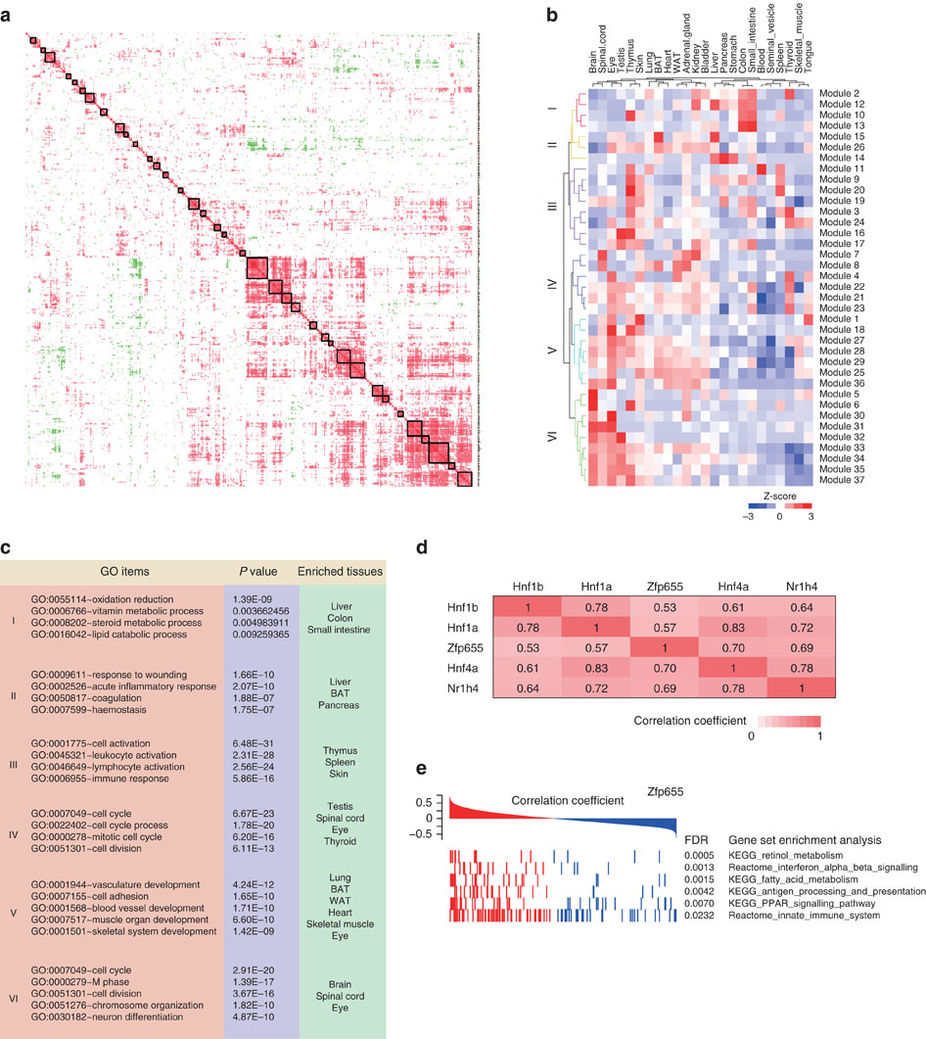 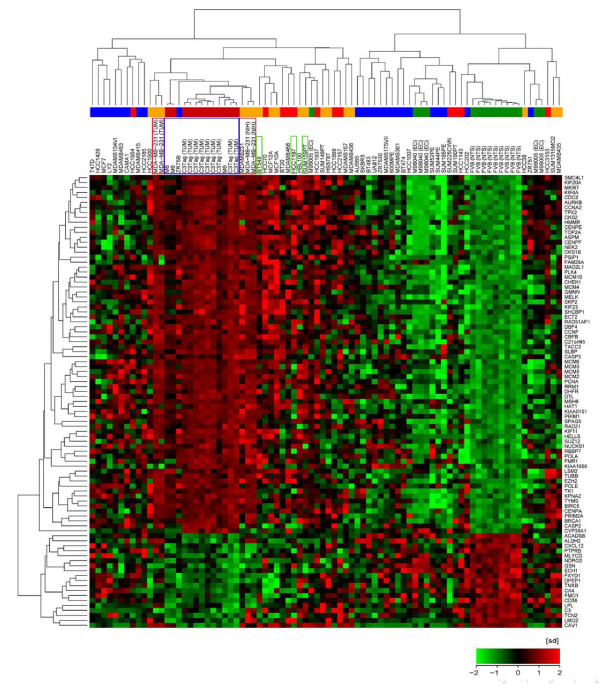 מדדים
מהו גרף של רשת?
גרף של רשת הוא אוסף של נקודות ('צמתים', nodes),  ואוסף של קשרים ('קשתות', edges) בין הנקודות הללו. 

הקשרים יכולים להיות עם כיוון (directed) או ללא כיוון (undirected)
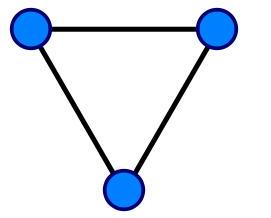 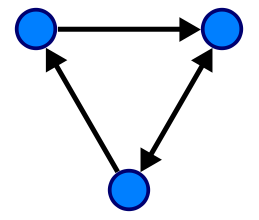 דוגמאות
הורמונים שמופרשים כתלות זה בזה
גנים שמבוטאים יחד
נוירונים שיורים יחד 
מטבוליטים ואנזימים
כמה צמתים וקשתות יש בגרף?
איך יוצרים גרף של רשת?
שאלה 1
נתונה מטריצת דמיון המחושבת לפי קורלציית פירסון בין גנים. שרטט את רשת הגנים המתקבלת מסף 0.9. מה המשמעות של הרשת?
פתרון
מטריצת סמיכות adjacency matrix – מטריצה שמתארת קשרים בין הצמתים. 
1- יש קשר 
0- אין קשר
משקל
לפעמים לכל קשת יש משקל שיכול להיות מרחק בין הצמתים או כל ערך שמצביע על עוצמת הקשר בין שני הצמתים. למשל, בדוגמא הזו, הקשר (או המרחק) בין Austin ו-Dallas הוא 200, והוא קצר פי 3 מהמרחק בין Washington ל-Atlanta, שהוא 600.
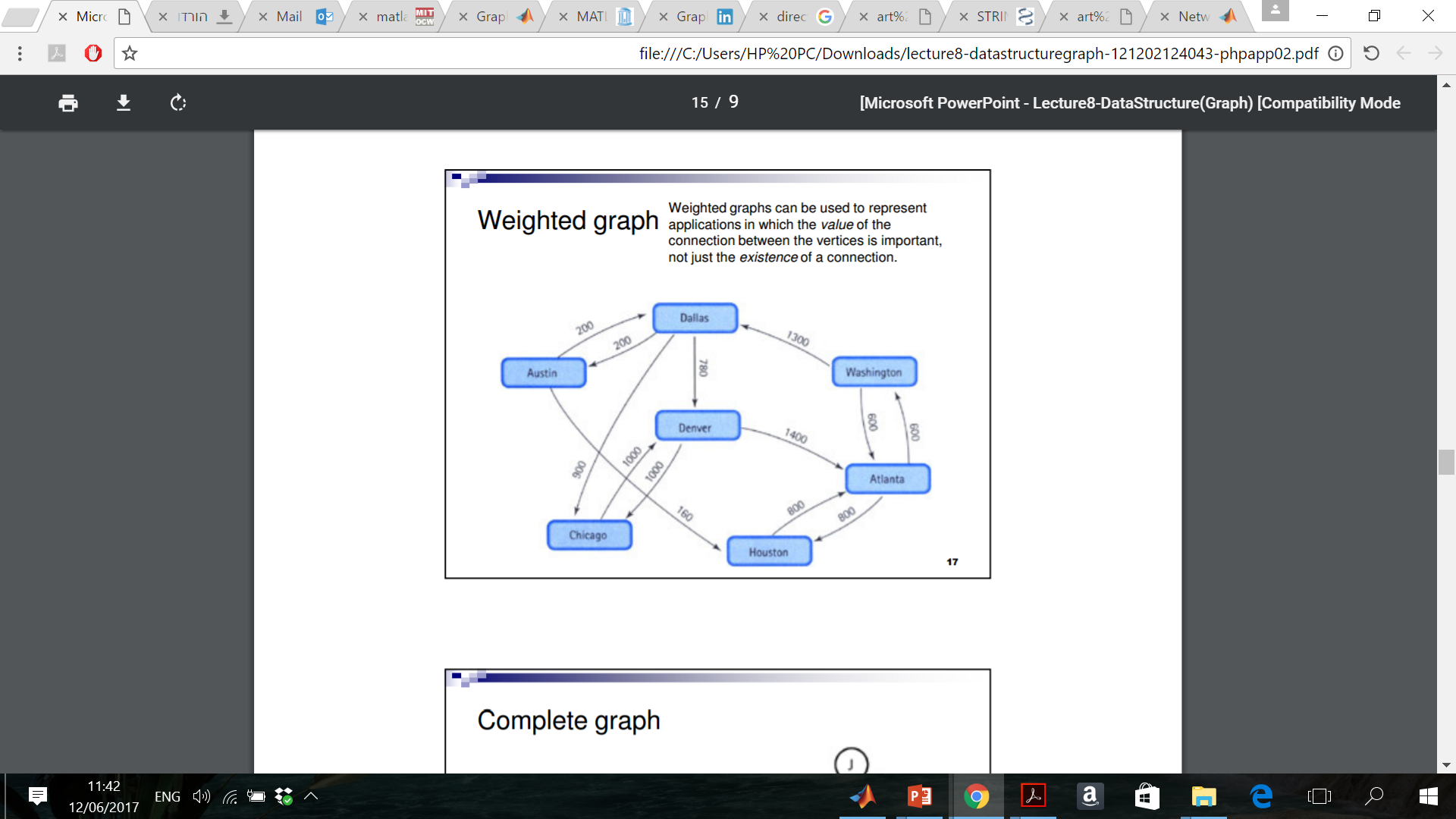 מסלול
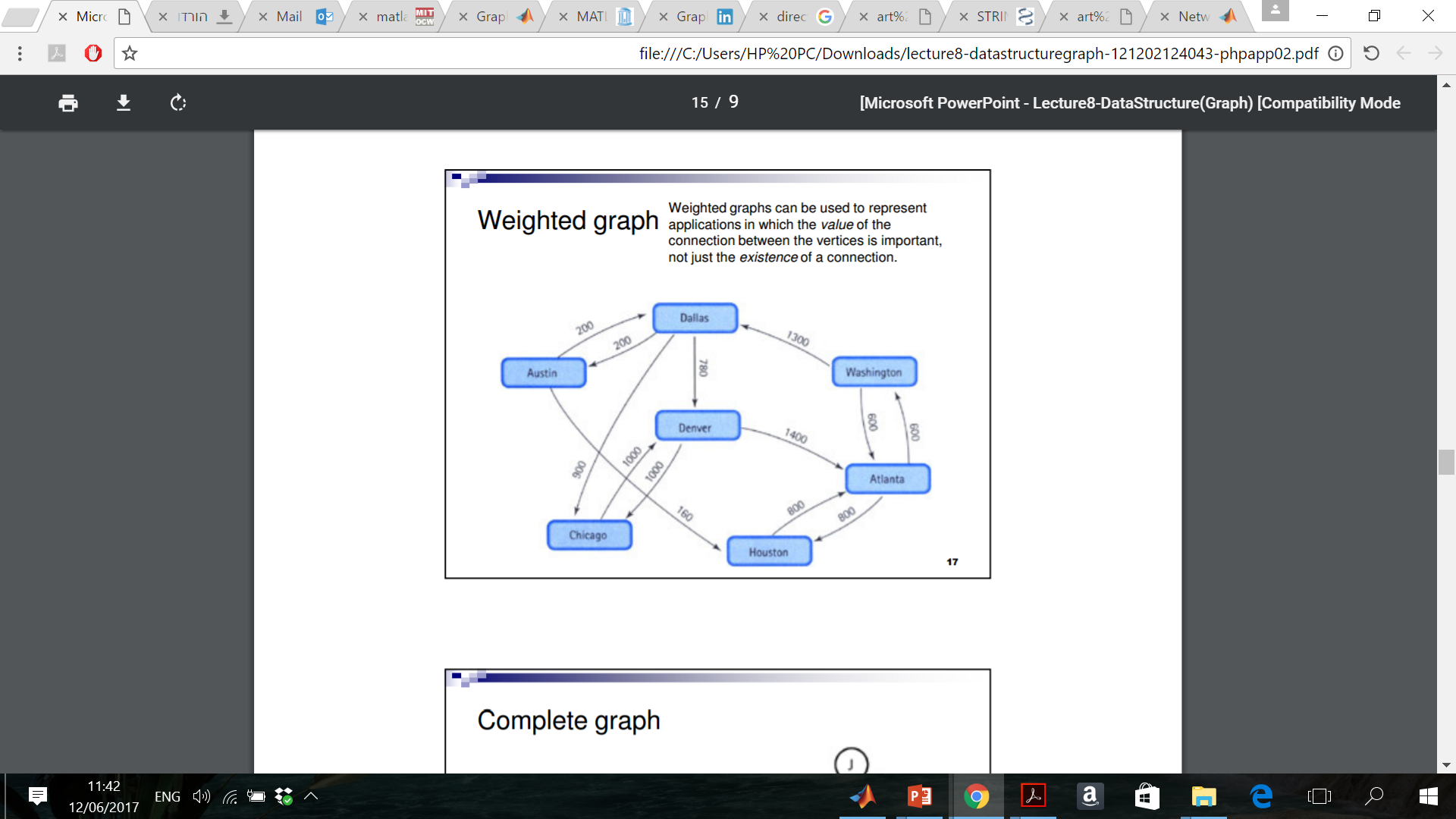 מרחק או מסלול גיאודזי
המסלול הקצר ביותר בין שני צמתים
מסלול ממוצע-ממוצע המרחק הגיאודזי בין כל הצמתים ברשת (למעט singletons)
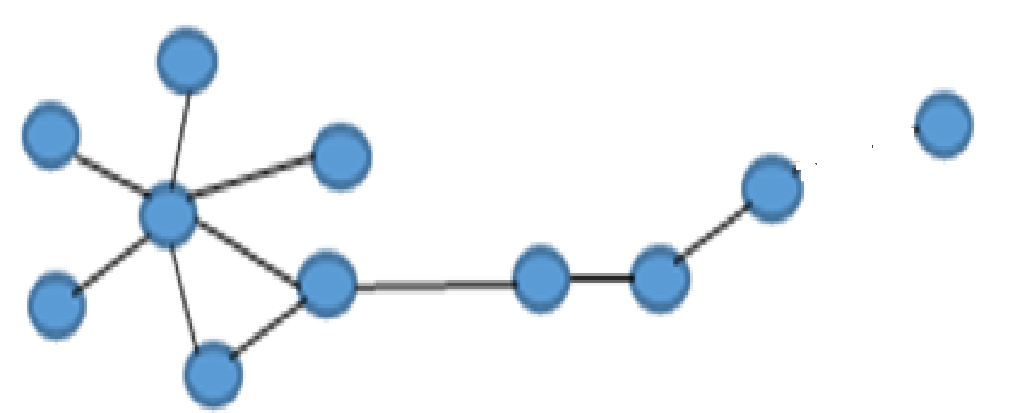 Degree
מספר הקשרים שיש לצומת
Indegree-מספר הקשתות הנכנסות לצומת
Outdegree-מספר הקשתות היוצאות ממנה
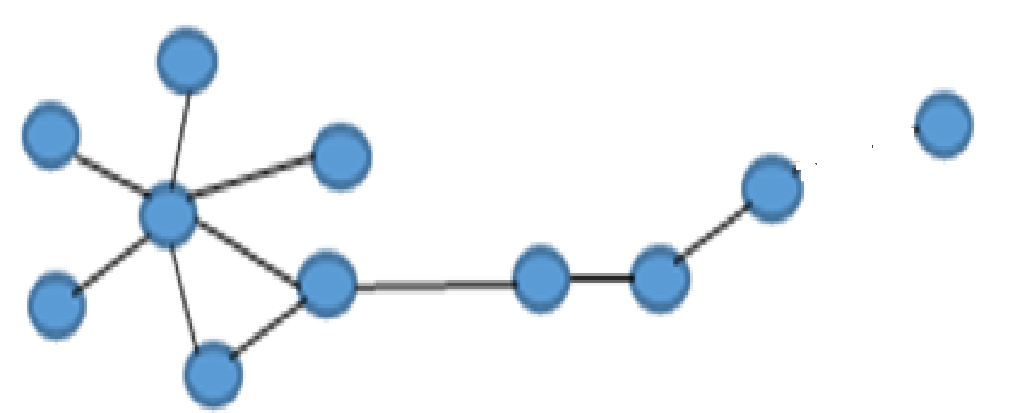 Hub
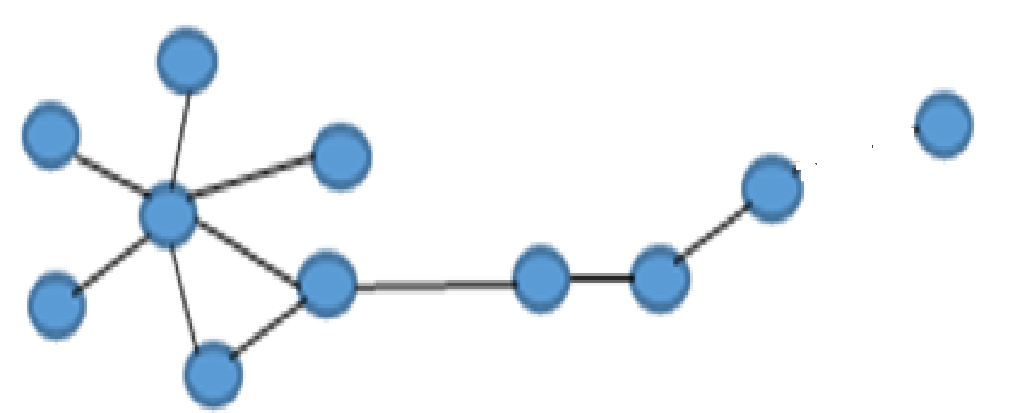 צומת בעל קישוריות גבוהה
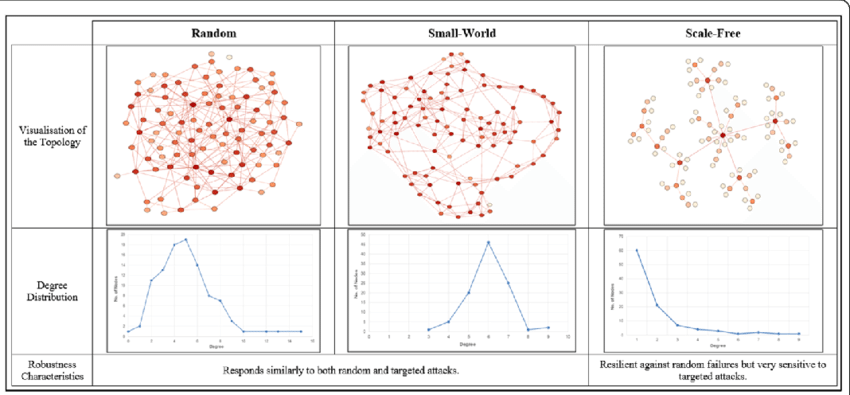 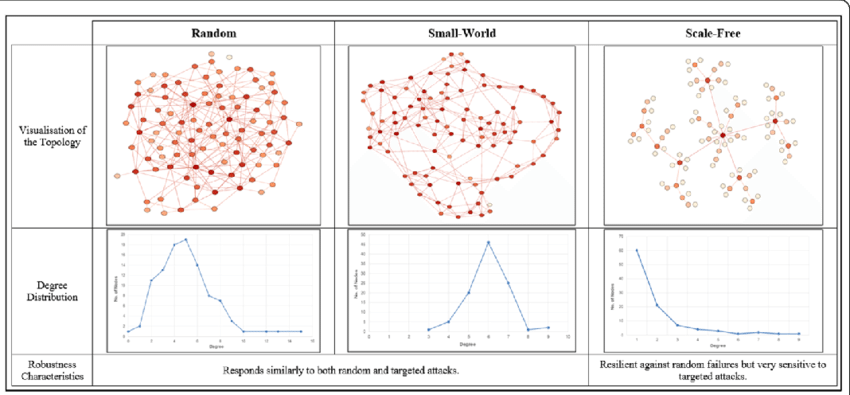 Bleimer et al.Applied network science (2017)
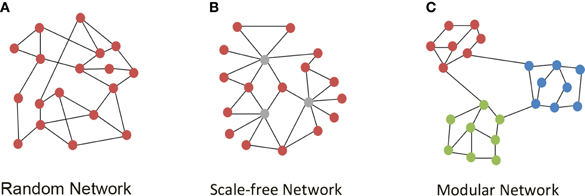 Singleton
צומת ללא קישוריות
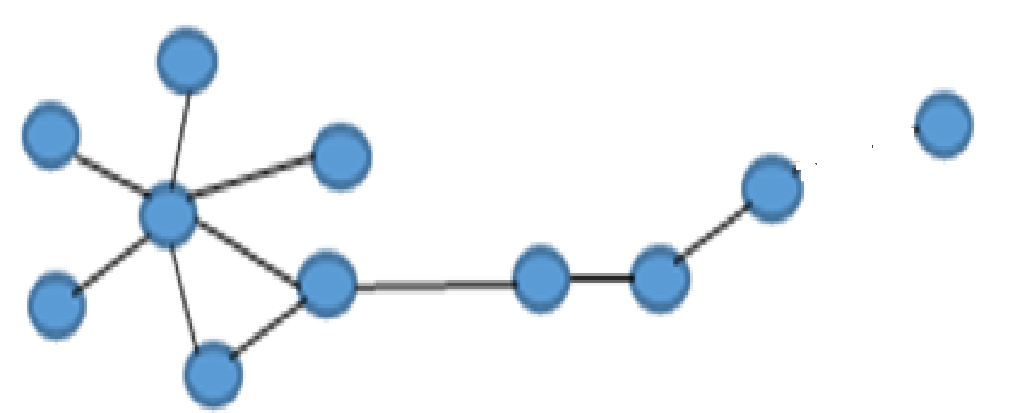 Betweenness Centrality
מספר הפעמים שצומת מופיע במסלול הקצר ביותר (מסלול גאודזי) בין שני צמתים
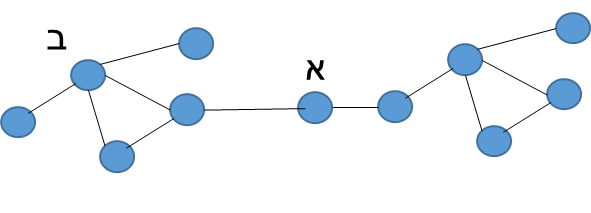 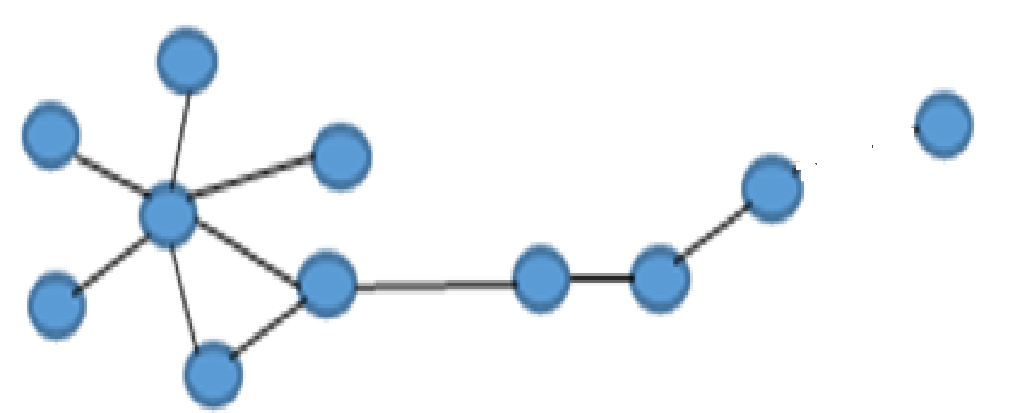 Clique
אזור בו כל הצמתים מקושרים
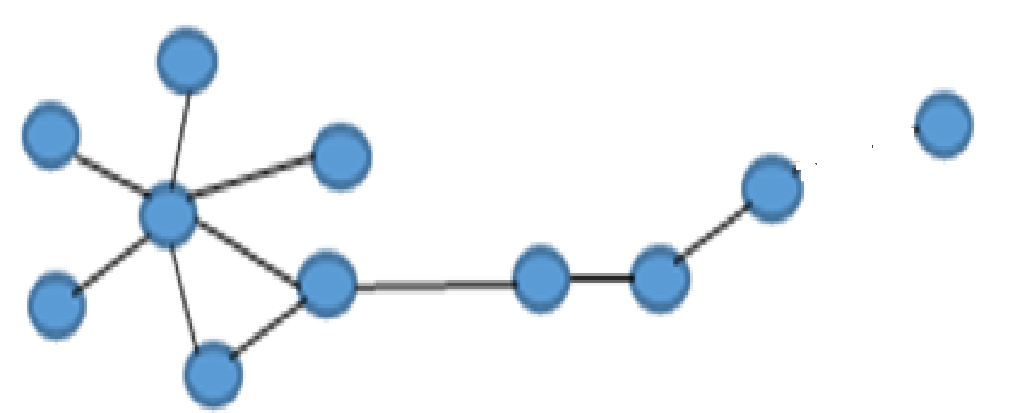 קוטר הגרף
המסלול הכי ארוך מכל המסלולים הכי קצרים בין כל זוג קודקודים.
המסלול הכי ארוך מכל המסלולים הגיאודזים.
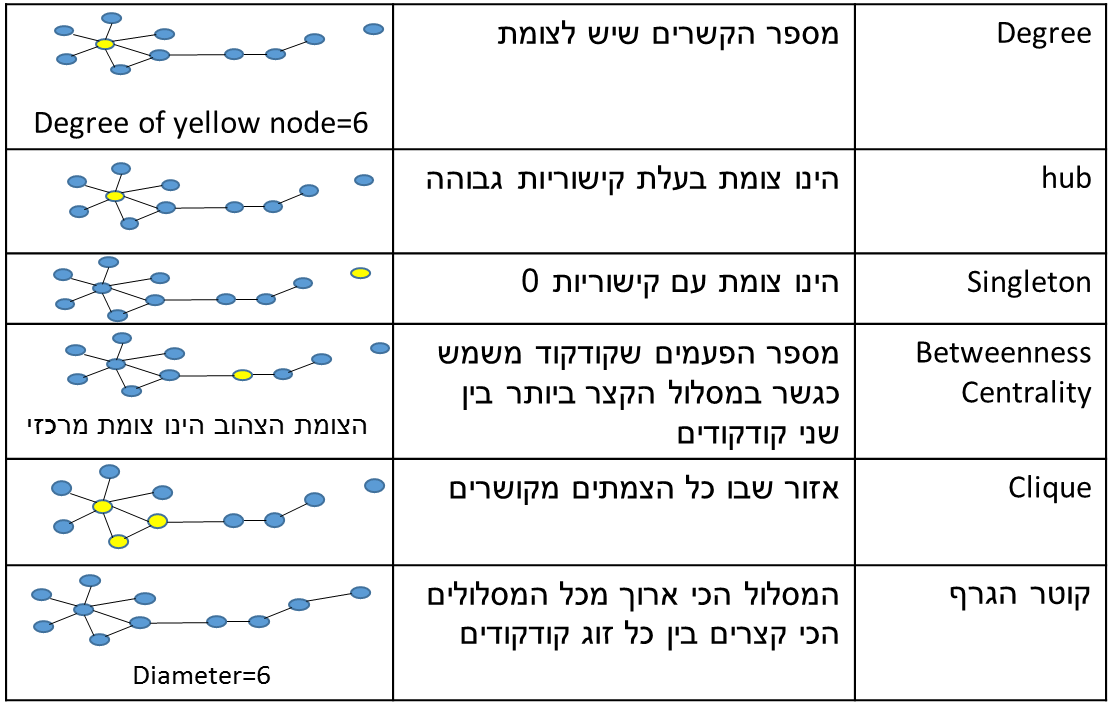 שאלה 2
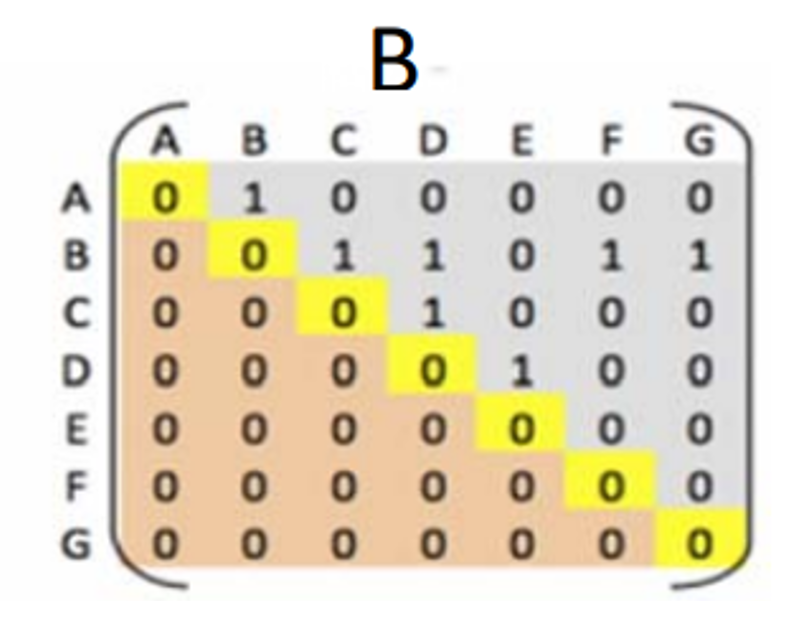 שרטט את הרשתות המוגדרות מכל מטריצה.
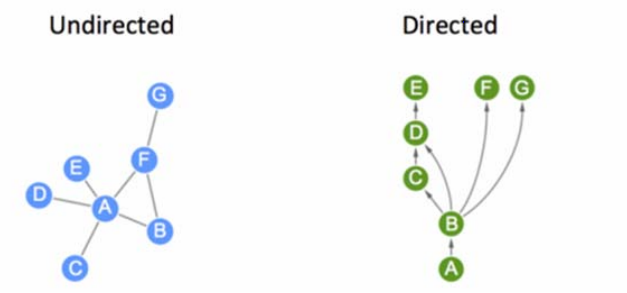 שרטט את הרשתות המוגדרות מכל מטריצה.
זהה בכל רשת את הצומת בעל ה- קישוריות (degree) הגדולה ביותר.
מה הקוטר של כל רשת ? 
מה ההשלכות של להוציא את צומת B מכל אחד משתי הרשתות ?
מה המשמעות של להוציא את צומת A מכל אחד משתי הרשתות ?
שאלה 3
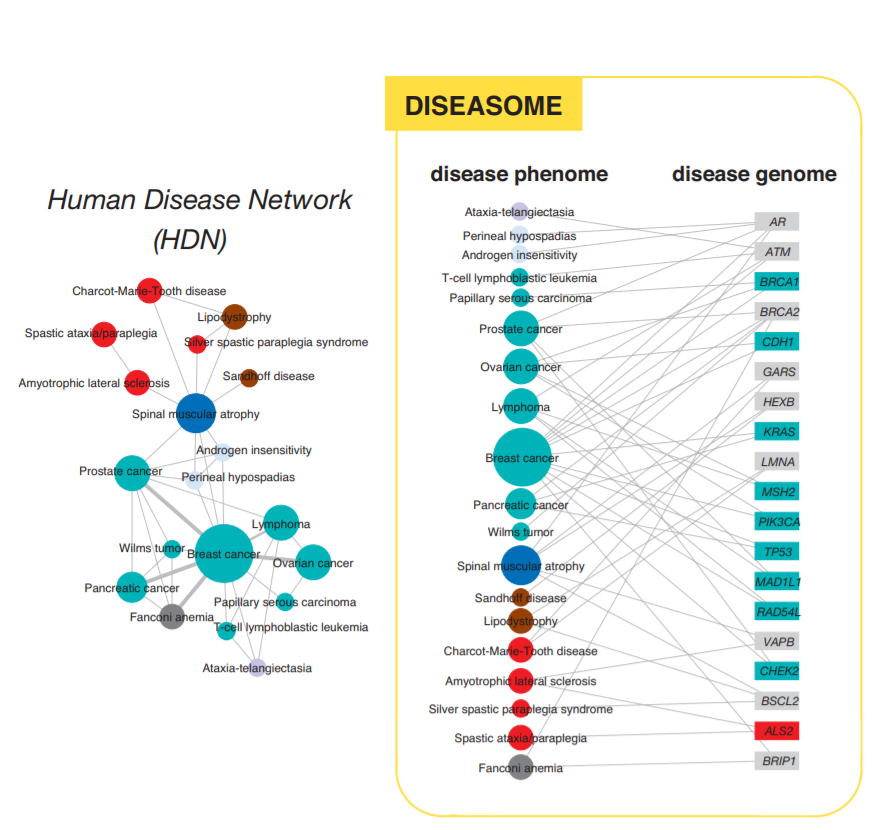 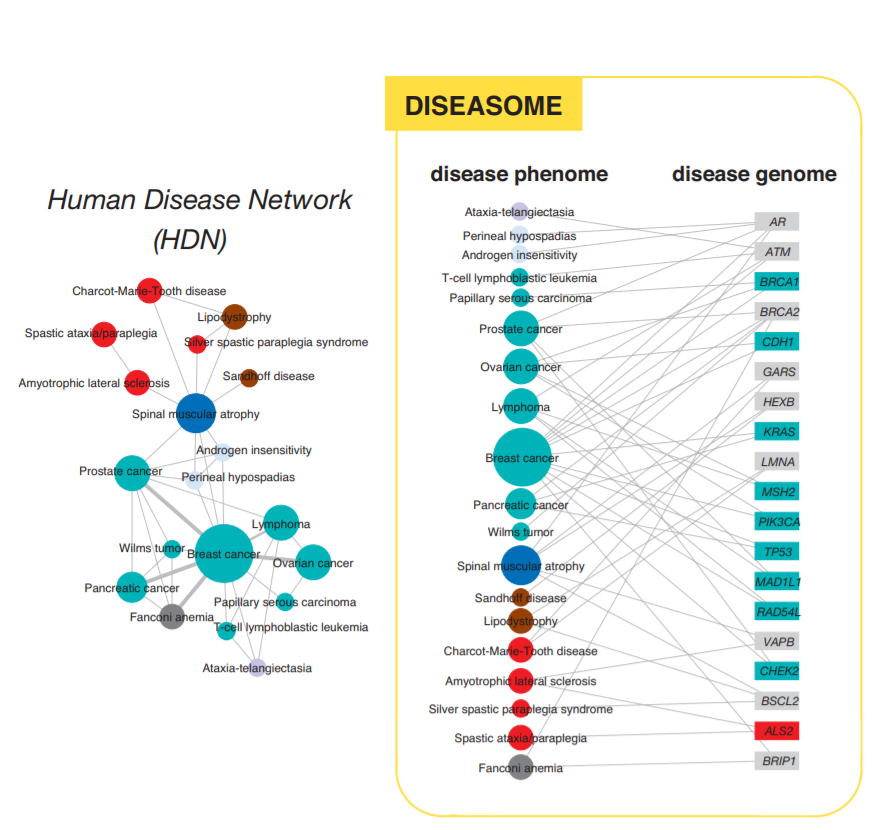 הרשתות הבאות נלקחו מהמאמר The human disease network (Goh et al. PNAS 2007) ומתארות את הקשר בין מחלות לבין גנים שמוטציה בהם נמצאה כקשורה למחלה. גודל כל צומת מתארת את מספר הגנים שנמצאו קשורים למחלה והצבע מצביע על סוג המחלה.
ניתן לראות כי מצד ימין הרשת מופיעה כקשרים בין כל מחלה לגנים שלה, ומצד שמאל הרשת היא הקשרים בין המחלות עצמן.
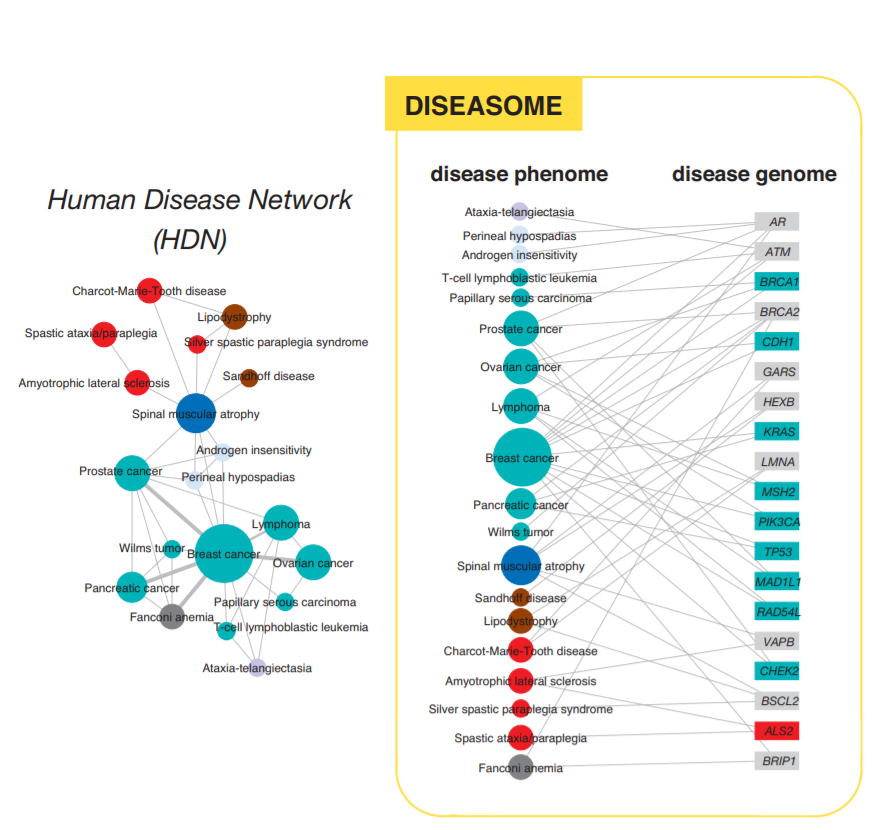 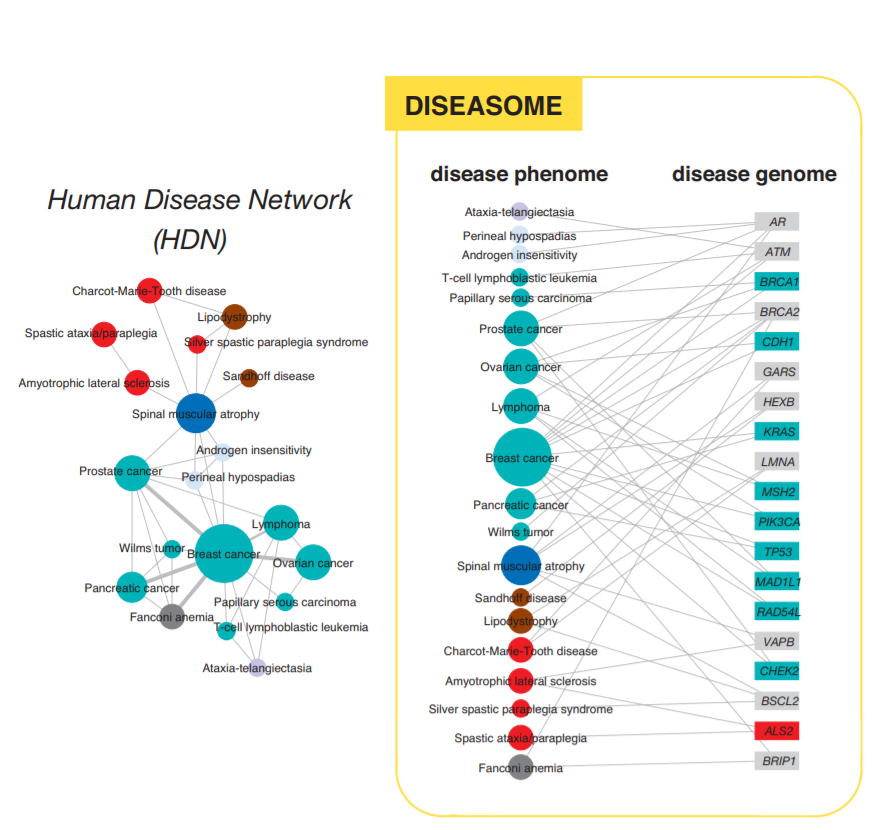 האם ניתן להציג את המידע הזה בצורת רשת אחרת המבוססת גנים? אם כן תאר מה תהיה משמעות הצמתים ומה תהיה משמעות הקשתות?
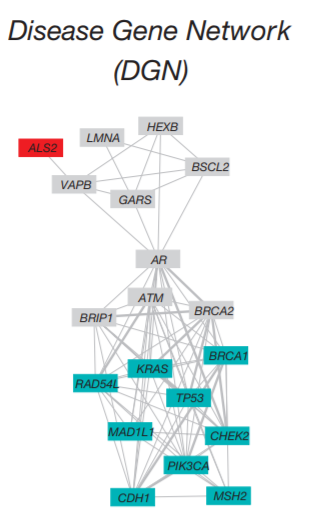 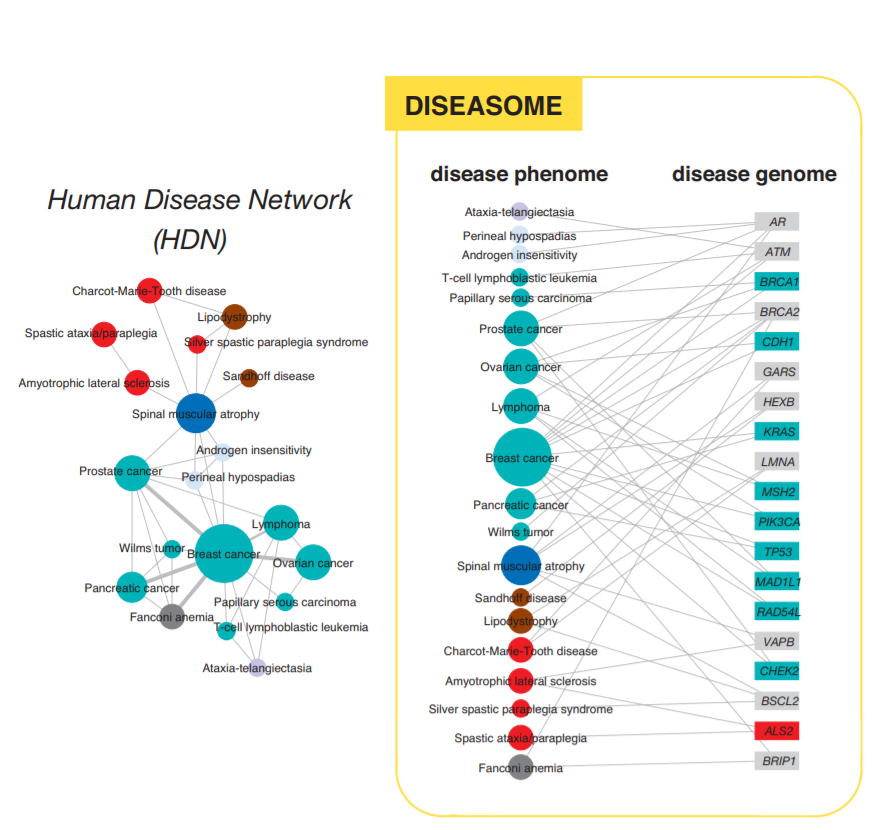 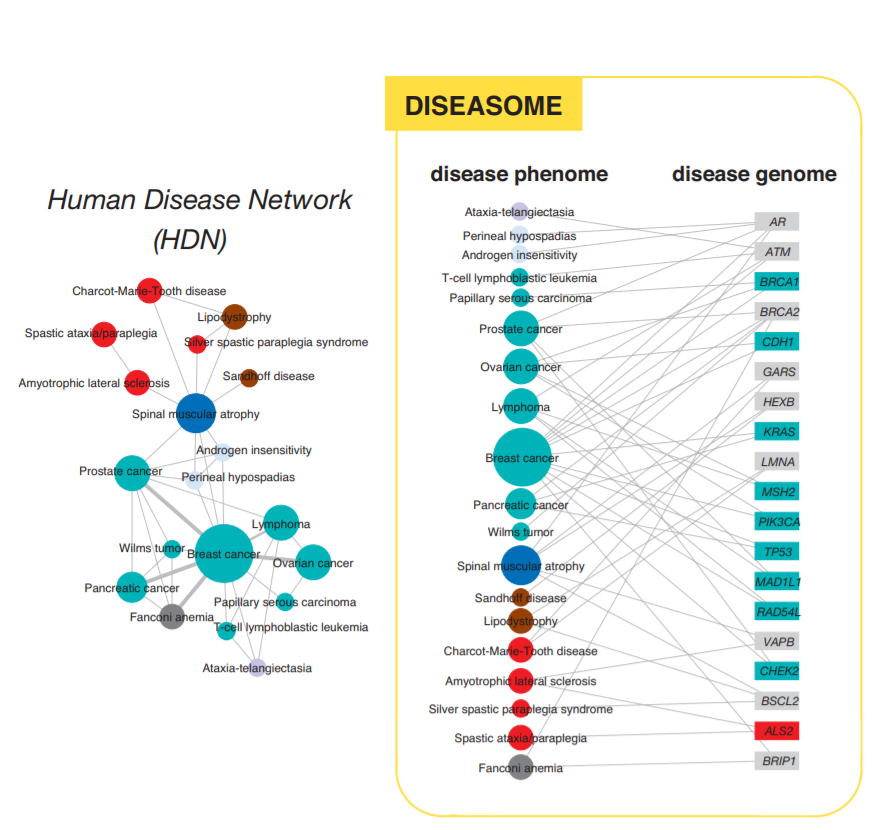 מה מייחד את מחלת Spinal Muscular Atrophy?
ביכולתנו לרצף גנים על מנת למצוא מוטציות. האם יש גן אחד אותו נוכל לרצף כדי לזהות סרטן? אם כן – מיהו הגן? אם לא, האם קיים סט של גנים שיוכלו להבדיל בין כל סוגי הסרטנים הנתונים ברשת לבין כל מחלה אחרת?
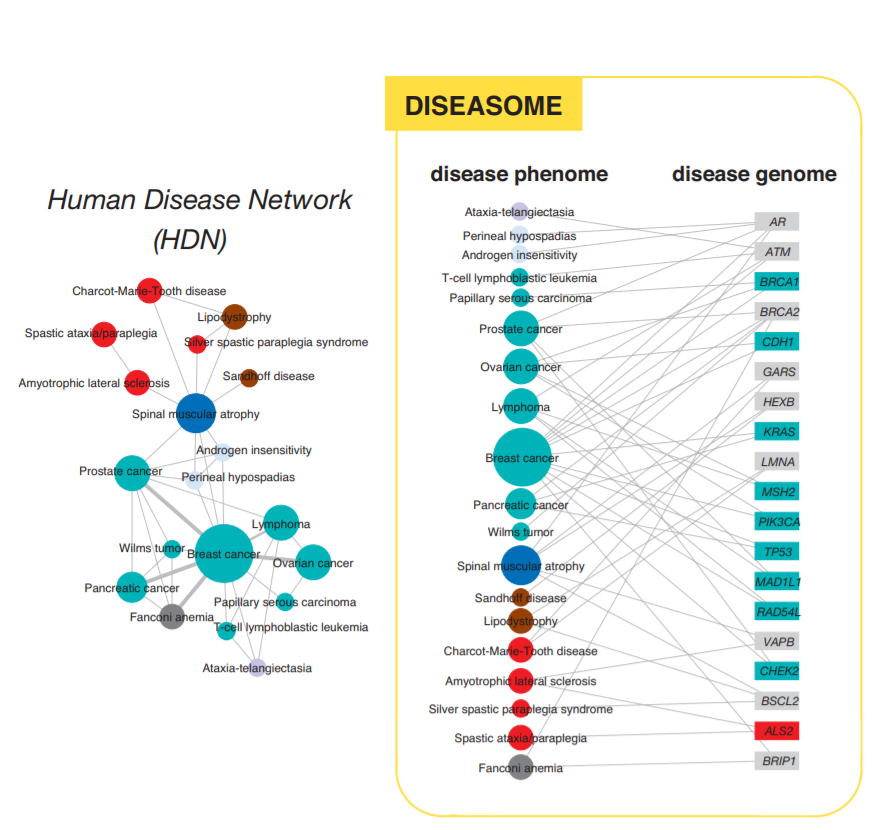 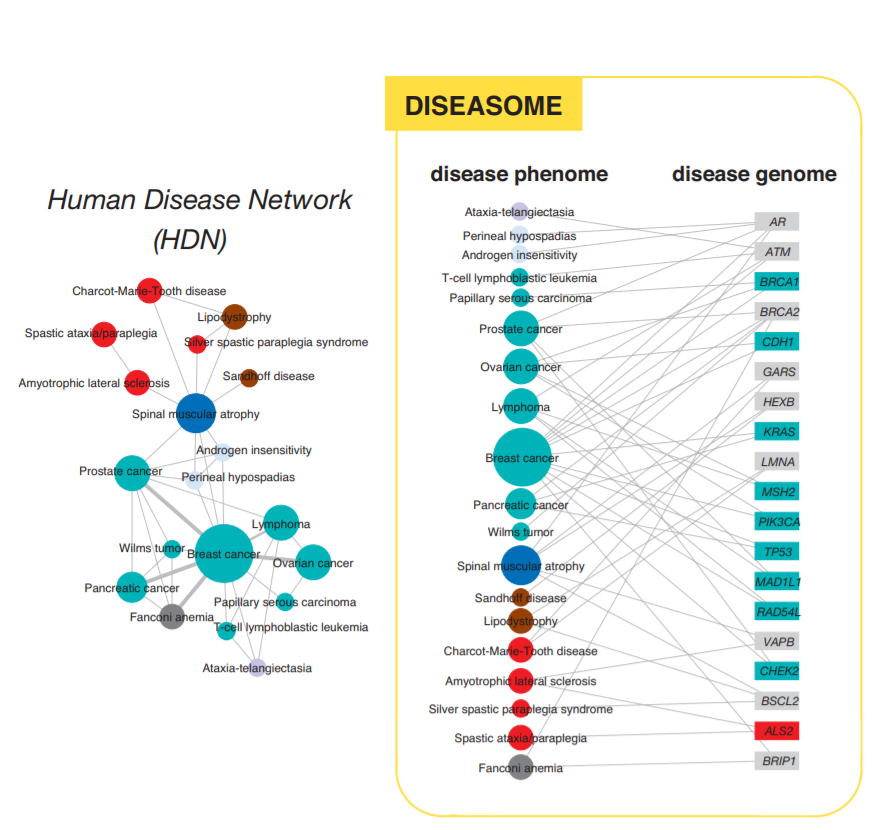 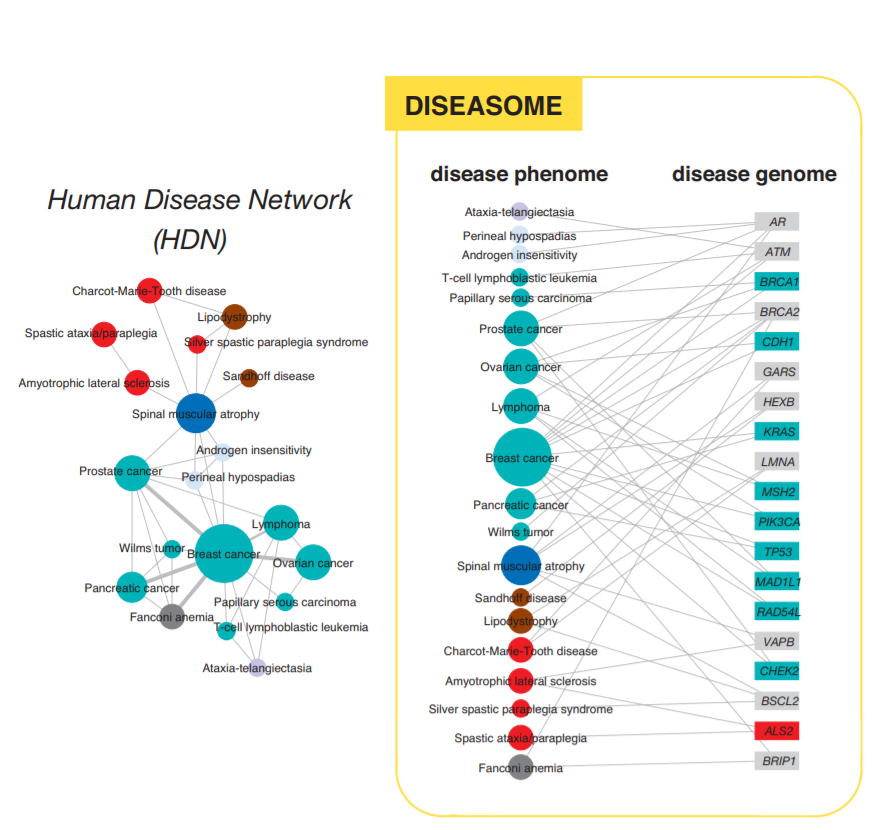 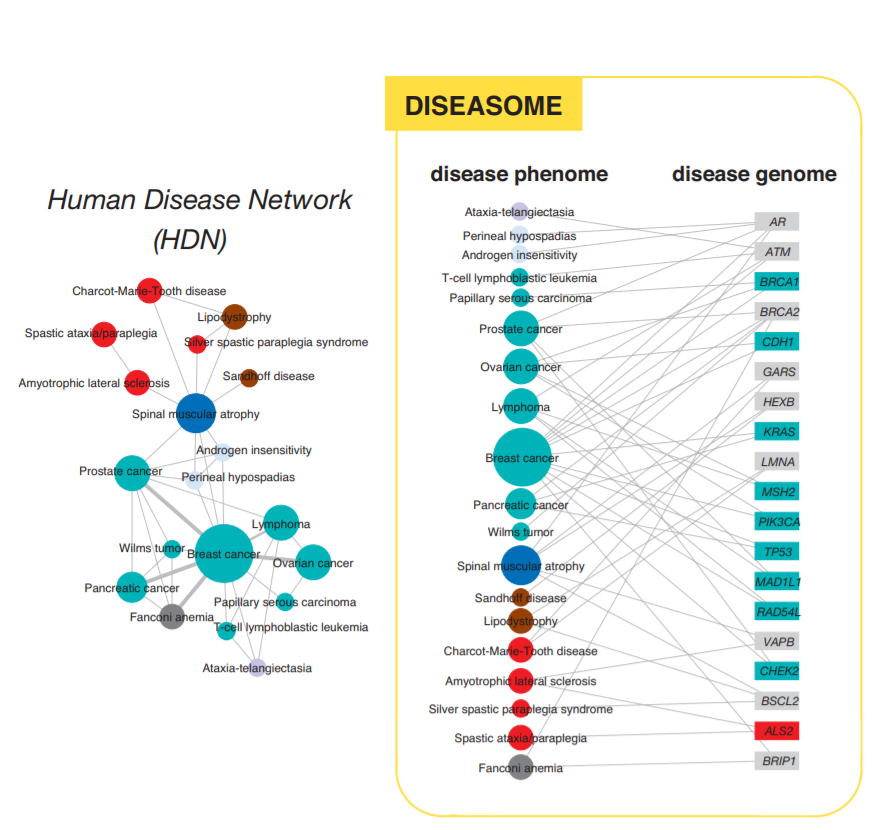 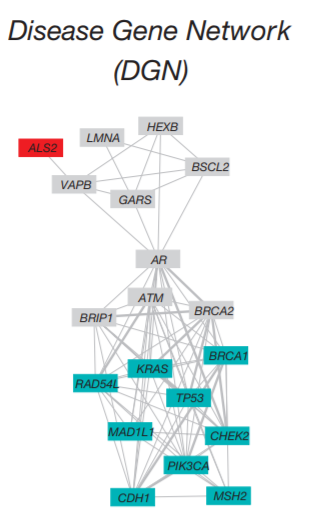